ASAP Stamps Ltd
Now offering our Trade Customers a modern, simple way to display up to date Rubber Stamp and other related product information.

Our new Custom Stamps Fast website offers:

A choice of two templates
Enquiries sent directly to your email address
Updated regularly
Customised with your logos and contact details
ASAP Stamps Ltd
Two Page Template
Displays a larger range of products, including the three main brands:
 MaxStamp
 Trodat
 Colop
The second page has frequently asked questions and video links
Your logo will have a link directly back to your  own website
This year’s catalogue can be customised with your details and logo.
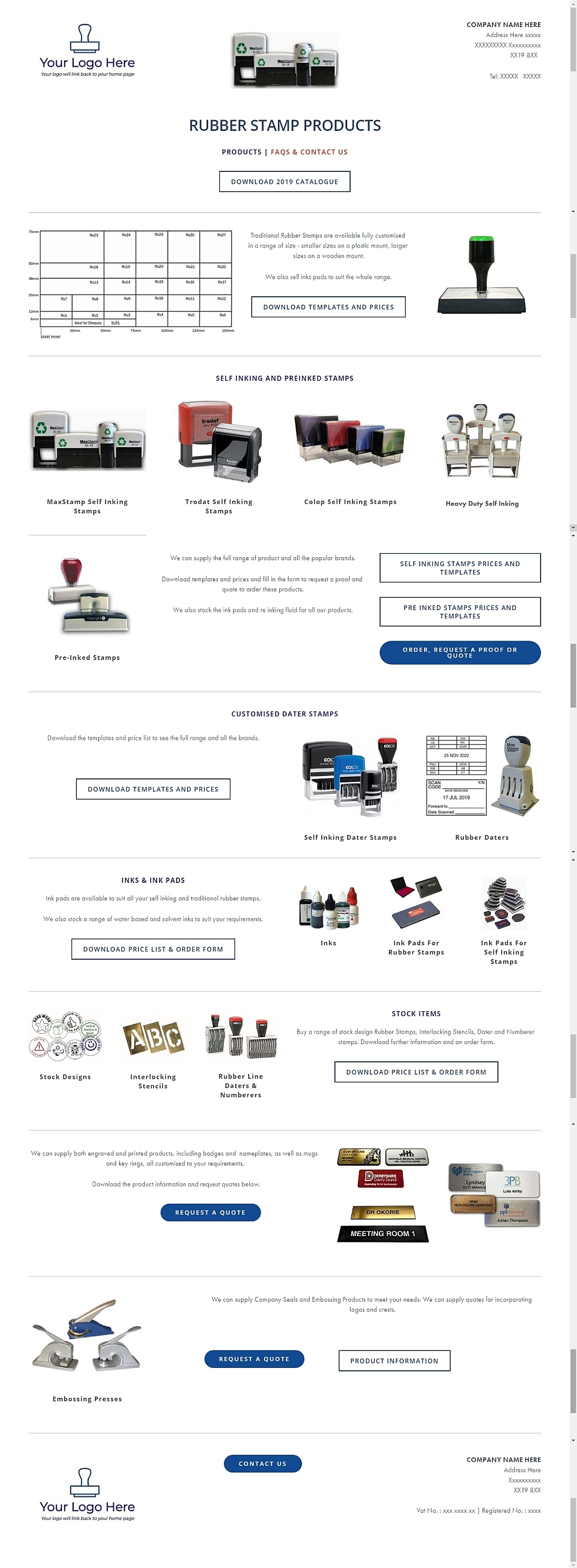 Logo linking back to your website, the footer can also have all your contact details.
Downloadable pdf of size templates  and price lists.
Various Contact us forms all can be customised and will be emailed directly to you.
Price lists can be removed or your own uploaded.
Your Name and contact details here
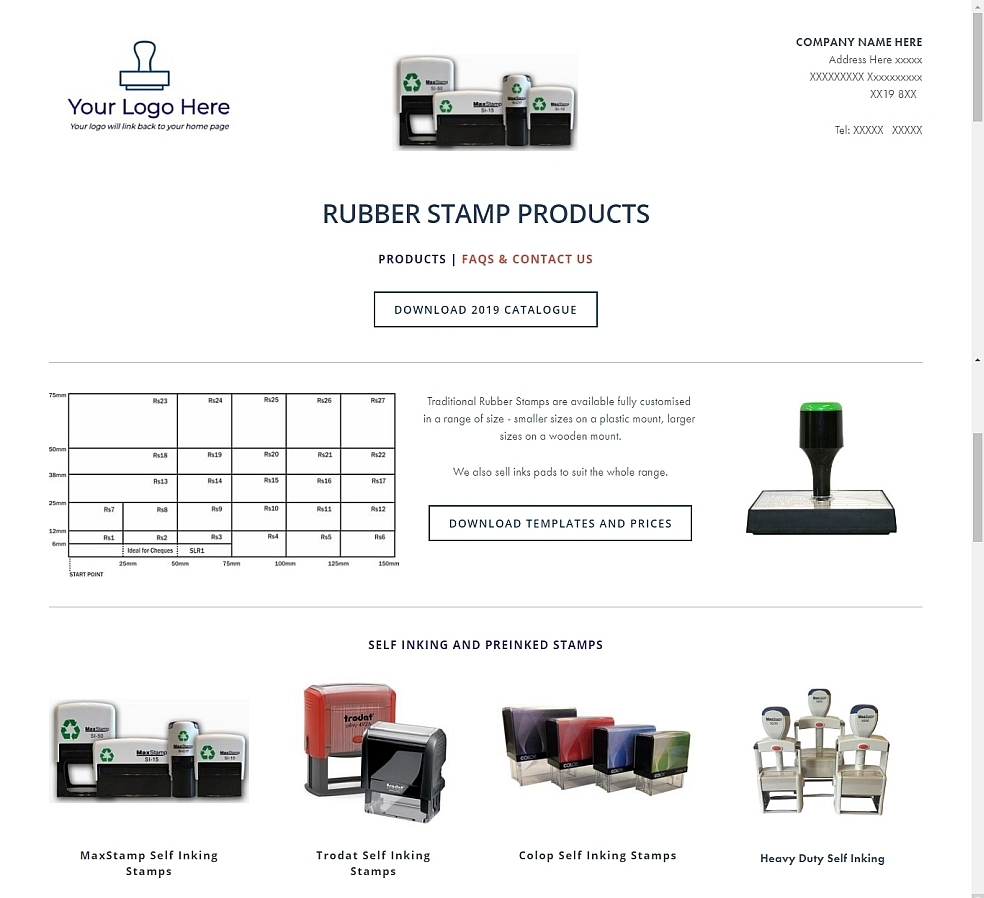 Your logo will have a link directly back to your  own website
This year’s catalogue can be customised with your details and logo.
Downloadable pdf of size templates  and price lists. Prices can be removed, or we can upload your own price list if you prefer.
Your Name and contact details here
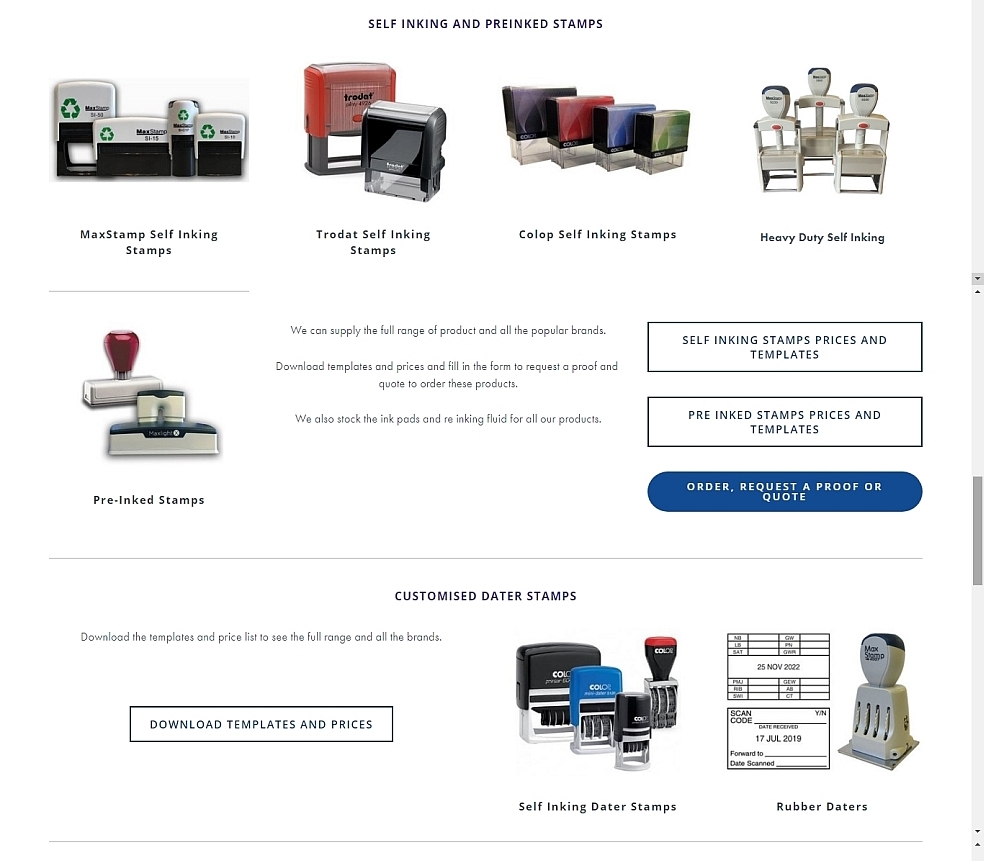 Price lists can be removed or your own uploaded.
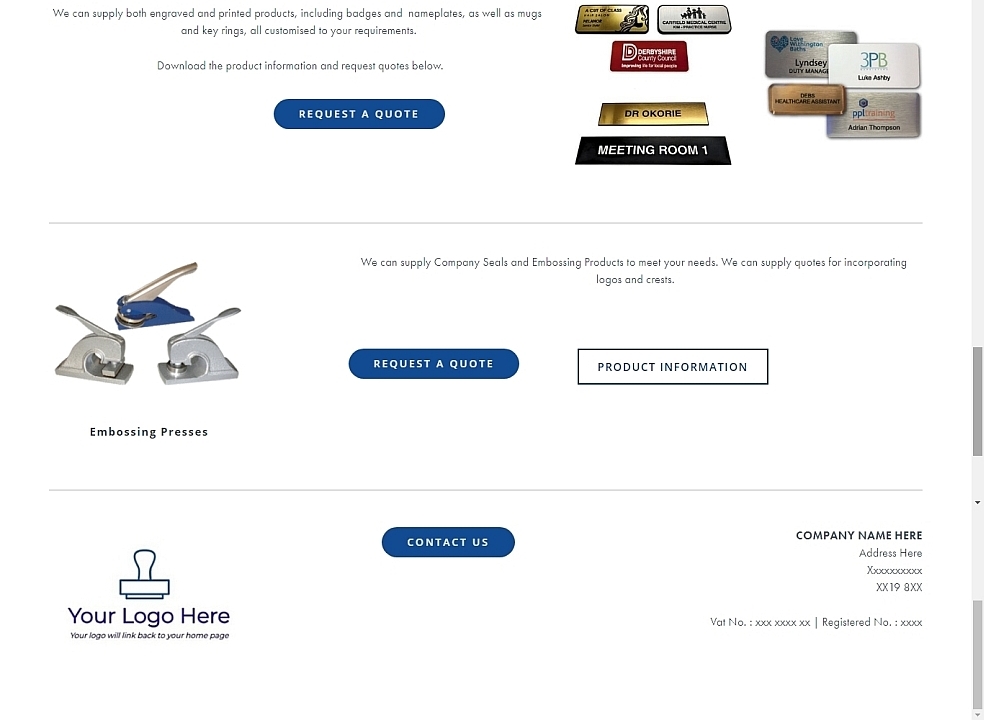 Various Contact us forms all can be customised and will be emailed directly to you.
Logo linking back to your website, the footer can also have all your contact details.
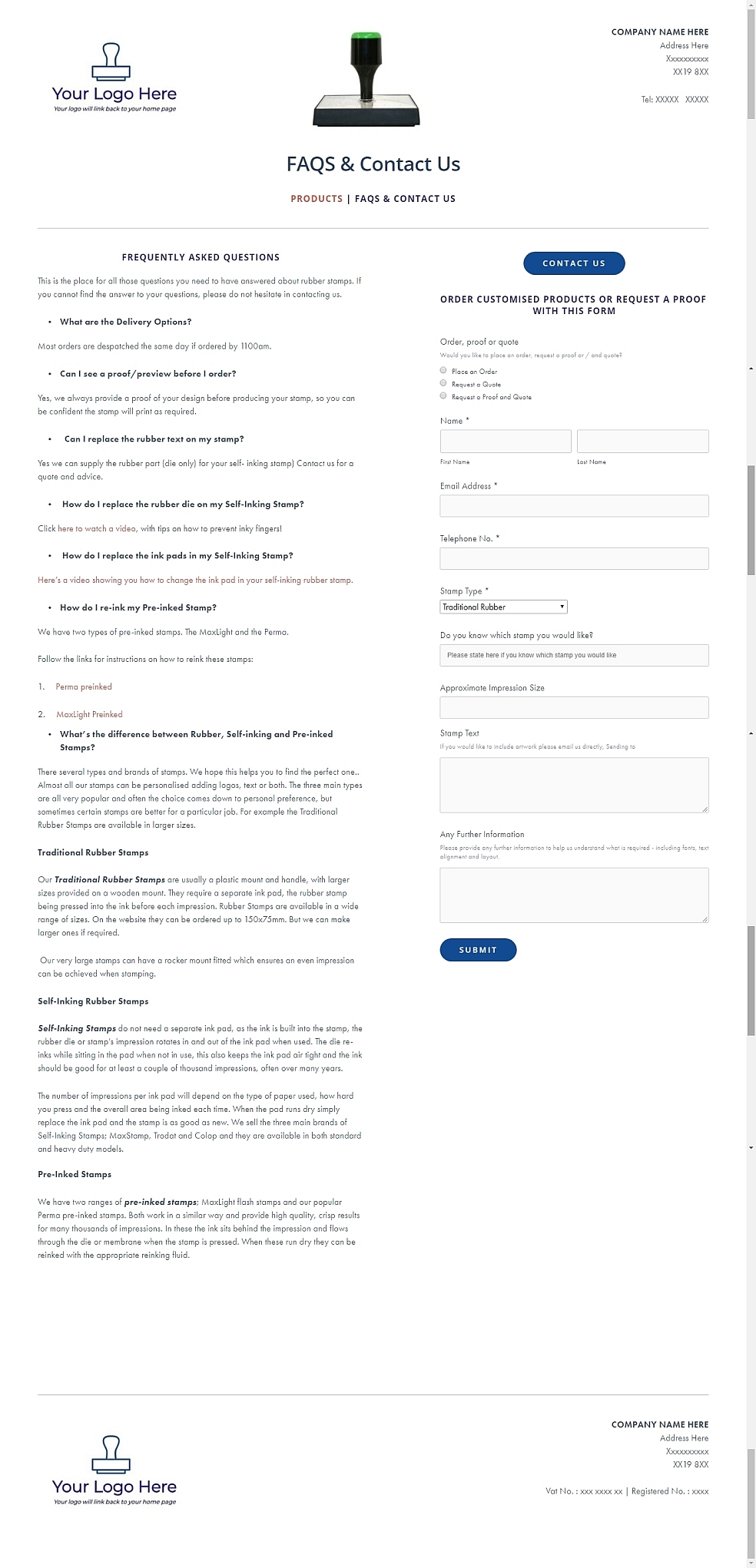 There are various Contact Us forms. All these can be customised and will be emailed directly to you, with enquiries from your customers
ASAP Stamps Ltd
One Page Template
 Concentrates on the MaxStamp range 
 There is a downloadable pdf of FAQs with video links
 Has contact forms and downloaded templates
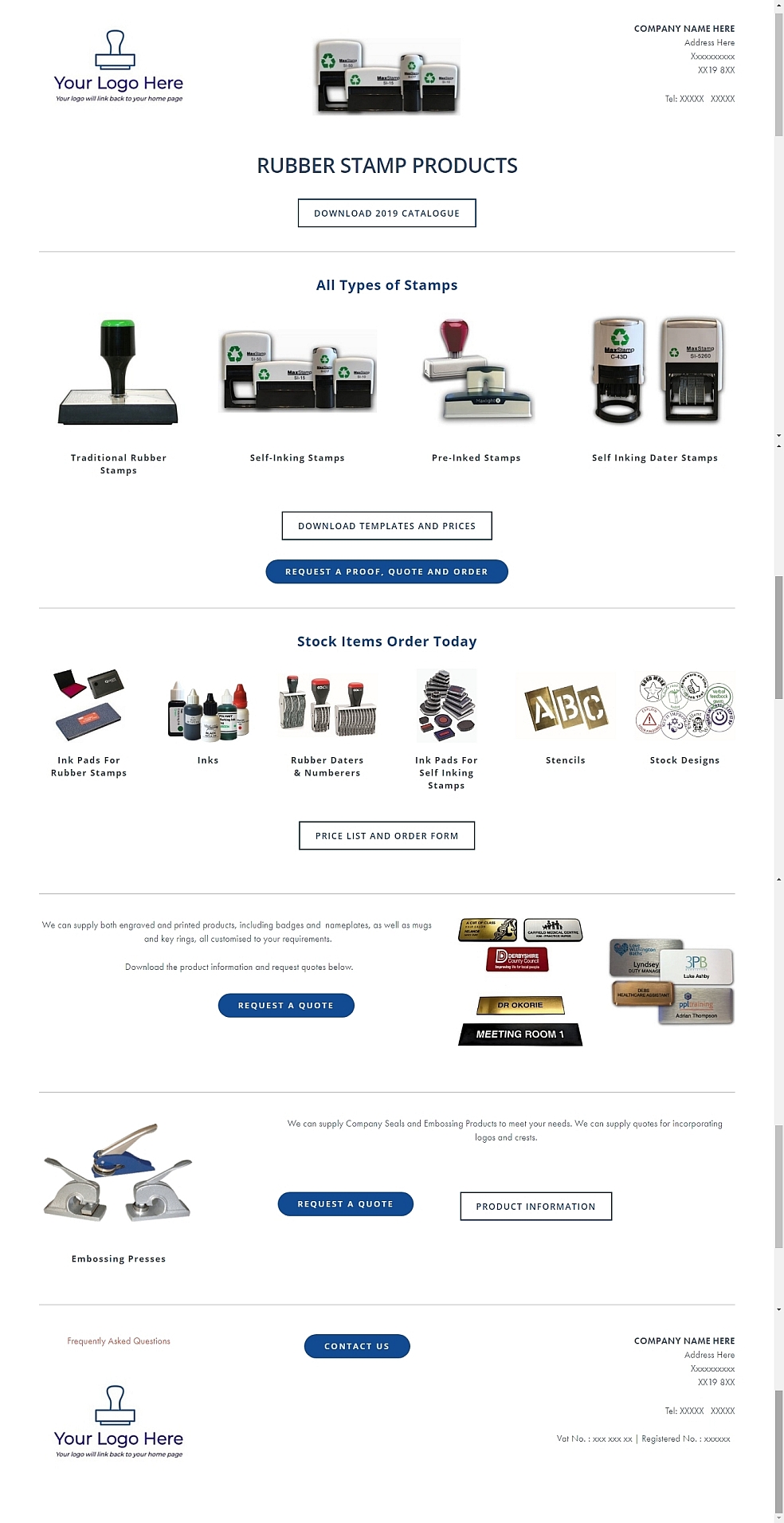